20ª aula de Metodologia da Análise Econômica
A controvérsia em torno do positivismo em economia: Terence Hutchison, Frank Knight e Fritz Machlup
Influência do positivismo lógico
Durante o século XX, em especial a partir da década de 1930, a economia científica foi marcada, mesmo que indiretamente, pela progressiva influência das doutrinas filosóficas associadas ao positivismo lógico. 
Uma das crenças fundamentais dessa tradição filosófica é o projeto da ciência unificada: todos os ramos da ciência unidas na prática do método científico considerado correto. 
A tradição clássica de metodologia, defensora da dualidade do método, entra assim em inevitável conflito com a nova abordagem, de natureza prescritiva, que ambiciona reformar a prática dos economistas segundo os moldes sugeridos pelas ciências naturais, vistas como mais desenvolvidas.
Por uma economia mais empírica
Discussões relacionadas à demanda. 
A discussão gerada em torno do primeiro tratado de metodologia da economia que explicitamente adota um ponto de vista positivista. Trata-se do livro intitulado O significado e os postulados básicos da teoria econômica, de Terence Hutchison. 
Essa obra critica os pontos de vista metodológicos desenvolvidos por Senior, Mill, Cairnes, Robbins e Mises, sugerindo em seu lugar uma ciência econômica na qual suas proposições pudessem ser testadas empiricamente. 
Para tal, emprega-se explicitamente argumentos e noções emprestadas dos membros do Círculo de Viena, como Schlick e Carnap. 
Publicado em 1938, apenas quatro anos depois da Lógica da pesquisa científica de Popper, notabilizou-se, ainda, por introduzir no debate econômico o falseacionismo deste último. Embora faça uso do critério de demarcação entre ciência e não ciência de Popper, em paralelo ao critério verificacionista de significado do positivismo lógico, seria errôneo classificar o autor como popperiano, na medida em que rejeita, por exemplo, a concepção de ciência hipotético-dedutiva de Popper, em favor de um empirismo indutivista.
Teses defendidas por Hutchison
Capítulo a capítulo. 
No capítulo introdutório, de maneira tipicamente positivista, o autor nos conta que o objetivo da sua obra filosófica é tornar claros os conceitos empregados pela ciência, em particular aqueles relativos à teoria pura e seus postulados, como equilíbrio, racionalidade e expectativas, que até então estariam envoltos em ambiguidades.
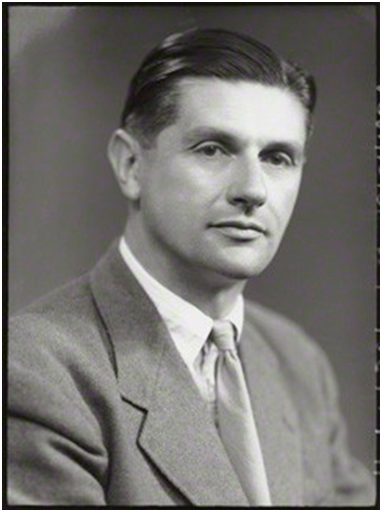 Terence Wilmot Hutchison (1912-2007)
Hutchison, embora formado em Cambridge, Inglaterra, lecionou por alguns anos na Alemanha, onde entrou em contato com a literatura filosófica desenvolvida pelo positivismo lógico. 
Seu famoso livro, O significado e os postulados básicos da teoria econômica, ficou famoso por introduzir tanto o positivismo lógico quanto o falseacionismo popperiano na economia. 
Nessa obra, utiliza a filosofia da ciência desenvolvida em Viena para combater os preceitos metodológicos utilizados pela escola econômica que nascera no mesmo local, defendendo assim uma reformulação nessa ciência, de maneira que suas proposições pudessem ser testadas empiricamente, conferindo, dessa maneira, um caráter verdadeiramente científico à disciplina econômica.
O critério de cientificidade utilizado
Já na introdução, o autor deixa claro.
 Ao contrário da profusão de opiniões conflitantes e irreconciliáveis existentes na filosofia, as teorias científicas crescem, como bancos de coral, devido ao compromisso de seus praticantes com o teste das proposições, o que torna possível a solução de disputas e a aproximação de um consenso sobre o que significa progresso científico. 
Em outros termos, para o autor, os cientistas concordariam com o critério de teste empregado pela ciência.
O teste imaginado pelo autor
Seria de natureza empírica: as proposições científicas devem ser, ao menos em princípio, faseáveis ou confirmáveis por meio de fatos observados ou ainda redutíveis a proposições que possam, por sua vez, ser testadas. 
Além disso, não seria necessária a existência de um teste empírico definitivo: apenas se requer que se estabeleça intersubjetivamente o que deve ocorrer caso as proposições sejam verdadeiras ou falsas.
O método verdadeiramente científico
A economia científica, não sendo uma exceção a esses preceitos, deve também apelar aos fatos. 
Por outro lado, deve ser classificada como pseudociência caso utilize conceitos não testáveis intersubjetivamente, sejam de natureza ideológica ou metafísica. 
Os verdadeiros cientistas devem concordar com as regras do jogo. Hutchison não procura convencer os economistas que ele classifica como pseudocientíficos, mas procura se aliar a autores como Jevons e Pareto, que comungam com ele o método verdadeiramente científico.
Segundo capítulo
O autor trata das proposições da teoria econômica pura. 
Como os positivistas lógicos, Hutchison reconhece dois tipos de proposições no discurso científico: analíticas e sintéticas. 
A economia pura seria composta de proposições do primeiro tipo, expressas na forma condicional p    q, como na afirmativa “sob competição perfeita, as firmas operam em escala ótima de produção”, ao passo que a economia aplicada utilizaria o modus ponens da lógica, prevendo, em conjunto com as proposições analíticas da teoria pura, a existência de q a partir da proposição sintética que afirma empiricamente a existência de p.
Proposições condicionais X  proposições geradas por indução
Hutchison distingue ainda as proposições condicionais da teoria pura (p  q) das proposições geradas por indução e testáveis empiricamente. 
Para esse caso, o autor utiliza nova simbologia (p se q), como na proposição “se as nuvens estão negras, então choverá”.
 Note a diferença para Popper, que representa o teste empírico de uma teoria por meio de um argumento dedutivo, o modus tollens: “partindo da premissa que p implica em q, se q efetivamente não ocorrer, q foi refutado”.
Proposições analíticas e proposições sintéticas
Para Hutchison, teriam então significado apenas proposições analíticas, que não proíbem nada, mas podem ser úteis para gerar proposições testáveis e proposições sintéticas, cujo conteúdo empírico está relacionado à possibilidade de falseação, pelo menos em princípio. 
As proposições da teoria pura, portanto, são destituídas de conteúdo empírico e, como tal, não se referem ao mundo, sendo apenas instrumentos de linguagem.
Controvérsias sem significado
A conveniência de adotar-se uma ou outra definição tautológica da teoria pura é questão, portanto, de sua utilidade para a realização de testes, dependendo de fatores como a disponibilidade de estatísticas sobre um determinado assunto. 
Nessa categoria, encaixar-se-iam a teoria quantitativa da moeda ou o pressuposto de maximização utilizado pela economia científica. 
As controvérsias sobre teoria do valor (quantidade de trabalho empregado ou utilidade na margem) ou a controvérsia sobre a “verdadeira natureza” dos custos (custos reais ou custos de oportunidade) são vistas por ele como sem significado, confusões derivadas da não compreensão do significado dos postulados da teoria pura. O mesmo ocorre com as frequentes acusações segundo as quais a teoria econômica trataria de meras tautologias.
Uso indiscriminado das cláusulas ceteris paribus
Ainda no segundo capítulo. 
Tal uso reduz o grau de falseabilidade da proposição e, no limite, transforma uma proposição originalmente testável em uma tautologia.
Controles de preços geram excesso de demanda e a curva de demanda é negativamente inclinada. Existem exceções para essas afirmativas, sem dúvida: quando o preço é fixo acima do valor de equilíbrio ou quando a demanda ou a oferta se deslocam e, no segundo exemplo, em alguns casos nos quais a renda real do consumidor se altera e o bem é inferior (bens de Giffen) ou quando a percepção da qualidade do produto ou status gerado pelo mesmo afetam a demanda (bens de Veblen). Entretanto, a prática de invocar o ceteris paribus de forma imprecisa, sem especificar em que condições a previsão derivada da lei deixa de valer, resulta na proteção da proposição contra críticas.
Exceções especificáveis
Nas ciências naturais, por outro lado, essas exceções além de ocorrer com menor frequência, são explicitadas desde o início e podem-se investigar as consequências da causa deixada de lado, se assim o quisermos. 
Se uma lei afirma que gases se expandem quando aumentamos a temperatura, a observação de um gás que contraria tal afirmação não pode ser seguida de uma nova definição de gás que exclua aquele que gerou a anomalia. 
Hutchison recomenda então o uso de cláusulas ceteris paribus apenas quando temos generalizações empíricas verificadas em grande número de casos, mas sujeitas a exceções de tipo claramente especificáveis.
Terceiro capítulo
Hutchison trata da aplicação da teoria pura. 
O autor inicia essa discussão protestando contra as definições usuais de economia (como sendo uma lógica da escolha) que limitam o campo de investigação da disciplina apenas às proposições de teoria pura, excluindo a teoria aplicada. 
Se tanto as preferências (psicologia) quanto as tecnologias são vistas como dados externos tomados pelo economista, exclui-se efetivamente tudo aquilo que tenha conteúdo empírico e o economista ficaria condenado a discutir apenas questões de terminologia.
O aspecto inexato (no sentido mengeriano) ou aplicado seria, na mente dos economistas, atividade tediosa, delegada a outros. Nesse sentido, Hutchison cita Schmoller com aprovação: um trabalhador em um laboratório químico seria expulso se trabalhasse com a noção mengeriana de exatidão.
A leis da economia
Além da economia, apenas a lógica e a matemática empregam o termo “lei” para relações tautológicas. 
Mas as “leis da economia”, para o autor, deveriam ser reservadas não para proposições de teoria pura, mas para afirmações testáveis na forma p se q. 
Entre as proposições que deveriam ser admitidas como leis, Hutchison cita a Lei de Gersham (a moeda ruim expulsa a moeda boa), a Lei de Pareto, a Lei dos Rendimentos Decrescentes (produto marginal decrescente) e a Lei da Utilidade Marginal Decrescente.
A formulação de previsões.
Um aspecto digno de nota no terceiro capítulo é a identificação, por parte do autor, do objetivo da ciência com sendo a formulação de previsões. 
Esta será uma característica de todo escrito metodológico inspirado no empirismo. 
No modelo hipotético-dedutivo de Hempel, há uma simetria entre explicação e previsão: a primeira utiliza as leis para se referir aos dados do passado e a segunda projeta as leis da teoria para o futuro. 
No entanto, nos tratamentos metodológicos que distinguem a complexidade do objeto investigado, é possível quebrar essa assimetria, requerendo das teorias apenas a capacidade de explicar.
A ilusão com teorias parciais
Como o positivismo, porém, a capacidade de realizar previsões passa para o primeiro plano, como ilustra a postura de Hutchison. 
Assim, as previsões qualitativas e o método de fazer previsões apenas hipotéticas, baseadas tão somente em teoria estática de equilíbrio, são rejeitados. 
A esperança de que, com base nessas teorias parciais, podemos compor elementos de modo a melhorar a qualidade dos prognósticos teria se mostrado uma ilusão.
O quarto capítulo
Trata de um importante estudo de caso que ilustra o ponto desenvolvido acima, relativo ao postulado básico da conduta racional em equilíbrio, caso esse que já tratamos na aula anterior, quando discutimos Hayek. 
A teoria econômica sempre supôs alguma forma de postulado de maximização, desde o princípio de máximo ganho com mínimo esforço dos clássicos até as hipóteses de maximização de utilidade e lucro da teoria moderna. 
Raramente, porém, esses pressupostos dizem algo sobre a maneira como os agentes devam agir para maximizar seus ganhos. Quando alguém faz um investimento que se revela inadequado, os economistas falam em erro a posteriori, nunca de irracionalidade.
Teoria do equilíbrio
Em equilíbrio, os agentes interagem no mercado de forma a implementar com sucesso seus planos de ação, de forma que não ocorram expectativas frustradas. 
A teoria tradicional de equilíbrio, como notara Hayek antes de Hutchison, evita tratar do processo de correção de expectativas erradas, supondo tacitamente que esse problema já tenha sido resolvido: automaticamente, as expectativas refletem os dados reais da economia. 
Para Hutchison, a teoria de equilíbrio supõe tacitamente a hipótese de expectativas perfeitas sobre as alternativas disponíveis e sobre os preços presentes e futuros.
Mudanças nas expectativas
Hayek mostra que, se pretendemos obter uma explicação para a coordenação dos mercados no mundo real e não apenas supor sua existência, nós devemos investigar como os agentes corrigem seu conhecimento potencialmente errôneo; ou, nos termos de Hutchison, como as expectativas se alteram. 
Mas se Hayek sugere uma teoria de aprendizado por tentativas e erros, Hutchison rejeita qualquer insight obtido via teoria pura, como algo que não diz nada sobre o mundo real, assim como a própria teoria pura de equilíbrio.
Uma investigação, de fato científica, do problema envolveria o emprego do método experimental: deveríamos investigar empiricamente, com o uso de estatísticas e até mesmo aplicação de questionários, sob que condições os agentes atuam de forma competidora ou monopolista, como corrigem seus planos, e assim descobrir os processos reais de formação das expectativas.
O quinto capítulo
Por fim, trata das variáveis subjetivas da teoria e dos métodos próprios para a sua discussão. 
Neste, o autor investe contra o uso de noções apoiadas em  fatos que supostamente seriam conhecidos a priori por meio de “compreensão” (Verstehen) e de introspecção, como argumentam por exemplo Weber, Robbins e Mises. 
Hutchison ridiculariza a tentativa de tratar como empiricamente legítima uma hipótese derivada apenas da experiência pessoal. Não podemos, com base na percepção de uma pessoa específica de que a utilidade marginal da renda decresce, extrapolar a ideia para todos os demais. Seria como um astrônomo que dissesse “Eu conheço como é o nosso planeta, então vou assumir que todos os outros planetas são habitados da mesma maneira”.
Contra o apriorismo
Para Hutchison, os conceitos introspecção e conhecimento a priori seriam confusos e são confundidos entre si. 
Além disso, seria inconsistente extrapolar para todo ser humano, alegando introspecção, o princípio da utilidade marginal decrescente e, ao mesmo tempo negar, como faz Robbins, que a comparação interpessoal de utilidade seja possível.
O livro de Hutchison se encerra com um ataque schmolleriano à associação entre a teoria econômica e o laissez-faire, tal como existiria nos trabalhos de Mises.
Reação de Knight e Machlup
O tratado de Hutchison suscitou a reação de dois conhecidos economistas da época, Frank Knight, um dos fundadores da escola de Chicago, e Fritz Machlup, aluno de Mises.
 O primeiro desfere seu ataque sob o ponto de vista apriorista, ao passo que o segundo busca uma síntese convencionalista entre os extremos empirista e apriorista. Ambos acusaram Hutchison de defender uma postura positivista.
Contra o positivismo
Como o positivismo é uma doutrina pouco em voga na filosofia moderna, e entre os economistas o rótulo “positivista” apresenta uma conotação próxima de um insulto, o debate é marcado por acusações mútuas de distorção.
Isso é alimentado pelo fato de que as posturas de Hutchison não são muito claras. Ironicamente, isso é comum nos textos de autores positivistas, cuja principal tarefa autoimposta é tornar o discurso claro, livre de pseudoproblemas derivados de defeitos da linguagem corrente.
Mas não trataremos aqui da crescente literatura secundária que discute em que medida Hutchison é positivista, embora acreditemos que tal caracterização seja essencialmente correta. Em seu lugar, buscaremos documentar alguns dos primeiros embates entre a metodologia empirista emergente de inspiração positivista e a tradição metodológica anterior.
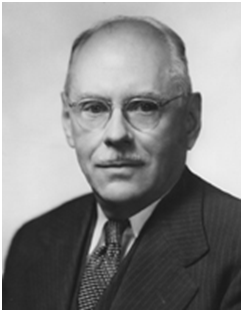 Frank Hyneman Knight(1885-1972)
Frank Knight foi pioneiro e líder intelectual da mais famosa escola de economia, situada em Chicago. 
É bastante conhecido pela distinção entre incerteza e risco, empregada em sua análise dos lucros derivados da atividade empresarial em competição. 
Apesar da associação com Chicago, sua distinção é muito utilizada em mais de uma abordagem heterodoxa moderna, na medida em que enfatiza o caráter não mecânico, criativo e imponderável da ação sob incerteza. 
Embora tenha se oposto a Mises sobre a economia do socialismo, e a Hayek no que tange à teoria do capital, sua postura metodológica aproxima-se da defendida pelos autores austríacos. Como estes, combateu a influência do positivismo em economia, enfatizando a centralidade da noção de ação proposital.
O apriorismo de Knight
Frank Knight foi, na Universidade de Chicago, um mentor apriorista de alguns dos principais economistas que apoiarão o novo programa empirista. 
Sua concepção da teoria econômica é semelhante àquela desenvolvida por Mises, embora discordasse deste em muitos assuntos. 
Em Knight, a teoria econômica pura explora a atividade consciente de solução de problemas relativos aos fins e meios imaginados pelos seres humanos. 
Em sua obra mais conhecida, o livro intitulado Risco, incerteza e lucro, de 1921, distingue entre risco, conceito relativo a escolhas relativamente mecânicas, para as quais podemos imaginar quais são as coisas que podem acontecer e quais são as probabilidades de ocorrência de cada uma delas, do conceito mais geral de incerteza, importante nas decisões para as quais as alternativas não são dadas e conhecidas.
Atividade empresarial
Tendo em vista essa distinção, o autor salienta a importância, para a atividade competitiva nos mercados, de elementos essencialmente humanos, como palpites e a criatividade inerentes à atividade empresarial, atividade essa associada à obtenção de lucro. 
Deve-se salientar que essa atividade nem sempre pode ser expressa como uma atividade mecânica ou rotineira de cálculo de risco.
O que é verdade em economia?
Esses elementos subjetivos que marcam sua visão sobre o funcionamento dos mercados se apresentam com toda a clareza na sua avaliação crítica ao trabalho de Hutchison, efetuada em “O que é verdade em economia?”
 Já na primeira página, Knight classifica Hutchison como um positivista, que acredita em Ciência (com C maiúsculo). A importação do positivismo para as ciências sociais se basearia, para ele, na ilusão de objetividade. 
Se os objetos inanimados são diferentes dos seres humanos emocionais, não se pode concluir que estes últimos devam ser vistos pelos cientistas como se fossem objetos inanimados.
Os propósitos e resultados das ações
O contraste de Hutchison, entre as infindáveis controvérsias da filosofia e a existência de critérios objetivos e simples para a ciência, é rejeitado como uma caricatura ingênua. 
Para Hutchison, a existência passada de um sistema de pagamentos via cheques no Paraguai seria uma questão científica, que pode ser resolvida em definitivo com uma viagem ao local. 
Para Knight, por outro lado, um pedaço de papel impresso não geraria nenhuma informação em absoluto. Para que seja decidida a questão, é imprescindível estudar as leis, os usos comerciais, a história do objeto em questão e em última análise os propósitos e resultados das ações dos paraguaios.
O fracasso empírico do positivismo
Se o critério positivista de significado permite apenas a existência de proposições relativas à observação e análise lógica, a ciência deve excluir qualquer conhecimento sobre dados humanos ou sociais. 
Não é possível, então, seguir o critério de cientificidade segundo o qual apenas proposições testáveis empiricamente seriam admitidas na ciência.
Knight procura mostrar assim que (empiricamente!) o positivismo fracassa. Como evidência da inaplicabilidade do programa positivista, Knight aponta a própria incoerência de Hutchison, na medida em que este último não segue no restante da obra os critérios de cientificidade sugeridos no primeiro capítulo. Hutchison teria abandonado a pose e dogmatismo quando identifica um “núcleo de verdade” na ideia de comparação interpessoal de utilidade ou quando aprova a economia do bem-estar: “quão distante está isso da busca por pedaços de papel!”, observa Knight.
O positivismo, sugere Knight, implica em dogmatismo
Já que ele não considera controverso o processo de testes. Hutchison não menciona se os cientistas seguem regras pré-estabelecidas ou se existe, ou não, desacordo sobre quais são os fatos ou sobre o significado. 
Os fatos não são dados, mas são interpretados e essa interpretação ocorre sempre em ambiente social. Longe de sugerir um relativismo sociológico, Knight, na verdade, pretende apontar para a inexistência de dados puros, anteriores às interpretações humanas. As categorias mentais seriam assim inescapáveis. Isso nos leva ao próximo ponto.
O positivismo seria inaplicável à economia científica.
As proposições dessa disciplina não seriam observáveis ou inferidas por observação e, a despeito disso, dizem respeito a fatos concretos da realidade. Knight sugere então três categorias no lugar das duas empregadas pelo positivismo lógico: 

1. Proposições sobre o mundo externo, 
2. Verdades lógicas e matemáticas e
3. Conhecimento da conduta humana.
Em relação a esta última, Knight afirma:
“O assunto do conhecimento relevante da conduta, em contraste com a resposta mecânica, é principalmente os interesses humanos – interesses na ação, em contrate com o interesse no conhecimento – e a relação entre interesses e ação, em nosso conhecimento de ambos e na ação em si.”
A cor para um cego!
Se, com base em seu critério de cientificidade, o positivista negar a relevância dessa terceira categoria, ou aceitar sua existência em plano metafísico, mas só aceitar falar sobre ele por meio de inferência indireta, como expressões faciais que revelem emoções, qualquer trabalho em economia seria para ele como a cor para um cego, com a diferença de que este último ainda pode ter inteligência normal!
Conhecimento a priori sobre o funcionamento da mente humana
Como em Mises, esse terceiro tipo de proposição consiste em conhecimento a priori sobre o funcionamento da mente humana, que, portanto, faz referência ao mundo real e não derivado de algum superpoder intuitivo da mente:
“Ao contrário, a necessidade a priori de qualquer proposição é, na visão deste autor [Mises], corretamente explicada pelo fato de que nossas mentes não têm nenhum poder de imaginação realmente criativo ou conhecimento original intuitivo da realidade superempírica, e não pelo fato de que possuímos esses poderes.”
Objetividade e mensuração
O economista atraído pela filosofia positivista, nota Knight, tende a associar objetividade com a possibilidade de mensuração. 
O famoso dito de Kelvin, segundo o qual “onde não se mede, o conhecimento é pobre e insatisfatório”, seria enganoso e pernicioso nas ciências sociais (e na economia em particular). Pois, ele leva ao desejo de descarte de qualquer fator que não possa ser medido. Como as grandezas econômicas não podem ser dissociadas de seu significado para a ação (mesmo quantidades de trigo só são homogêneas se mensuradas em termos econômicos), o mencionado dito, na prática, significa: “se você não pode medir, meça mesmo assim”. Da influência positivista surge, por exemplo, a discussão sobre a possibilidade de medir utilidade. Este conceito, como a maioria dos conceitos nas ciências sociais, não seriam mensuráveis.
O método das ciências sociais, para Knight, é dedutivo.
Mas existe ainda uma diferença para a geometria. 
Embora os círculos concretos sejam diferentes dos círculos reais, podemos calcular os desvios com qualquer precisão que consideremos desejável. Nas ciências sociais, pelo contrário, os dados são subjetivos, tornando em certo sentido tais ciências mais abstratas ainda.
Pluralidade de métodos
Os fenômenos sociais deveriam, para o autor, ser estudados segundo uma pluralidade de métodos, considerando-se as peculiaridades de cada problema. 
O positivismo, por outro lado, tenderia a desprezar como irreais, transcendentais ou metafísicas as categorias necessárias para a análise da ação deliberada dos indivíduos. 
A tabela 15.1 resume os diferentes ângulos sob os quais podemos abordar os fenômenos sociais.
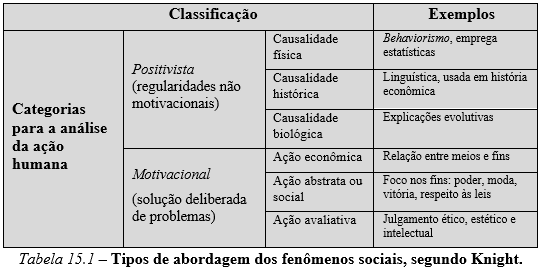 Ponto de vista motivacional
A ação pode ser estudada ou sob uma perspectiva positiva, observacional ou sob o ponto de vista motivacional, da lógica da ação deliberada. 
Na primeira categoria, podemos abordar os fenômenos sob o ponto de vista físico (como os indivíduos reagem a estímulos?), histórico (como se comportaram no passado?) ou biológico (que fatores da natureza humana são herdados evolutivamente?). 
A ação proposital, por sua vez, pode ser abordada pelo aspecto econômico (como os fins se relacionam com os meios nos planos?), olhando os fins em si (quais fatores explicam o fascínio pelo poder?) ou ainda pelos julgamentos de valor (como avaliar a qualidade de obras de arte?).
A reação de Machlup
O livro de Hutchison suscitou ainda outra reação, desta vez por parte de Fritz Machlup, um aluno de Mises que se notabilizou por seus trabalhos em organização industrial, em especial, destacam-se seus pioneiros estudos sobre produção e distribuição do conhecimento. 
Machlup escreveu extensamente sobre metodologia da economia científica. Além de discutir a resposta a Hutchison, examinaremos seu envolvimento na chamada controvérsia marginalista, que gira em torno do sentido e adequação do pressuposto de maximização de lucro.
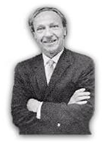 Fritz Machlup(1902-1983)
Fritz Machlup foi aluno de Mises em Viena. Embora tenha formação austríaca, seus trabalhos não se encaixam exclusivamente no programa de pesquisa desenvolvido por essa escola. 
Nos Estados Unidos, tornou-se notório tanto pelos seus estudos em organização industrial quanto em teoria monetária. 
Machlup escreveu vários trabalhos de cunho metodológico. Familiarizado com a literatura filosófica do período, teve papel significativo em vários debates, em especial na chamada controvérsia marginalista a respeito do realismo da hipótese microeconômica de maximização de lucros.
O problema da verificação em economia
Em O problema da verificação em economia, Machlup pretende oferecer uma alternativa metodológica que se situe entre os extremos representados pelo apriorismo e o que ele denomina ultraempirismo.
Machlup identifica a primeira posição com Senior, Mill, Cairnes, Robbins e Mises. Esses autores ou afirmam que os pressupostos da teoria são válidos a priori ou negam que estes sejam testáveis empiricamente. 
O empirismo, por sua vez, ocorre em diversas formas.
O ultraempirismo
Existem empiristas que demandam que as conclusões deduzidas dos pressupostos da teoria sejam testadas sempre que possível. 
O ultraempirismo, em particular, representa a postura extrema que se recusa a reconhecer a legitimidade do uso de hipóteses que não possam ser independentemente verificadas empiricamente.
Tal postura seria representada por Hutchison, que trata os pressupostos da teoria como destituídos de significado, por não obedecerem ao critério de verificação.
Definição dos termos
Antes de criticar as posturas extremas e oferecer sua própria alternativa mais centralista, Machlup deixa clara a definição dos termos que utiliza.
Por “verificação”, o autor quer representar tanto o processo de teste de uma hipótese quanto a confirmação ou estabelecimento dessa hipótese como algo que tenha valor preditivo ou explicativo. Nas palavras do próprio autor, verificação seria:
“Um procedimento desenhado para descobrir se um conjunto de dados observados sobre uma classe de fenômenos pode ser obtido e que pode ser compatível com um conjunto particular de generalizações hipotéticas sobre essa classe de fenômenos.”
O grau de generalidade da hipótese
Um ponto crucial na análise machlupiana é o grau de generalidade da hipótese que se pretende verificar. 
O autor deixa claro que se interessa pelas hipóteses gerais da teoria pura, em contraste com as hipóteses especiais sobre eventos particulares que interessa ao historiador econômico e ao economista aplicado. 
Machlup concebe na verdade uma hierarquia entre diferentes graus de generalidade das teorias ou hipóteses explanatórias e a questão da verificação das mesmas depende, de forma essencial, desses graus, como veremos em seguida.
Erros do ultraempirismo
O ultraempirismo antiteórico, que demanda que iniciemos com fatos em vez de pressupostos, que utilizemos estatísticas e aplicação de questionários, em vez de sistemas dedutivos, cai no erro fundamental de não perceber a diferença entre as hipóteses fundamentais da teoria, que não são testáveis em si, das premissas factuais específicas, que devem corresponder às condições iniciais, além de ignorar a diferença entre os diversos graus de generalidade que permitem diferentes graus de testabilidade.
A verificação das teorias envolve dois passos:
Machlup: no primeiro, as hipóteses mais gerais são combinadas com dados fatuais para que se possam deduzir previsões derivadas da mesma.
No segundo passo, busca-se a confirmação dessas previsões por meio da correspondência entre as previsões e as observações. 
Mas existem muitas hipóteses compatíveis com os dados, e a confirmação, na verdade, refere-se à ausência de casos contrários observados, ou seja, temos uma confirmação quando não encontramos elementos que refutem a teoria. 
Além de passar com sucesso em testes empíricos, a confiança que os cientistas depositam em uma hipótese depende crucialmente da posição que a mesma ocupa em um sistema hierárquico de hipóteses interligadas.
O convencionalismo de Machlup
Aqui nos deparamos com o convencionalismo do autor. 
Como existem muitas teorias compatíveis com um conjunto específico de observações, a nossa escolha tem um elemento convencional ou arbitrário. 
Não é possível decidir qual explicação é a definitiva e preferimos aquela que se encaixa em uma visão de mundo adotada pelo pesquisador, interpretada como um tipo de teoria mais geral.
Crença na capacidade explanatória
Para o autor, as proposições básicas que existem nos sistemas teóricos seriam convenções úteis, heurísticas ou modos de resolver problemas que podemos escolher conforme acreditemos em sua capacidade explanatória. 
Essas hipóteses seriam criações livres da mente humana, não determinadas de forma única pelo mundo real. Em favor de seu convencionalismo, Machlup cita a própria inspiração do positivismo, a física, cujas três leis de Newton da mecânica clássica podem ser interpretadas como postulados básicos que não são testáveis de forma independente: poderíamos escolher nos ater a esses princípios e sempre modificar as outras hipóteses menos fundamentais do modelo.
Citando o filósofo Richard Braithwaite
Machlup argumenta que as proposições básicas não são testáveis, mas utilizadas em processos dedutivos para gerar previsões testáveis com nível menor de generalidade, fato que teria passado despercebido pelo ultraempirismo.
Os postulados básicos da economia científica, aponta Machlup, incluem as hipóteses de ação racional, de que os agentes procuram obter o máximo das oportunidades, de que os agentes ordenam suas preferências e de que empresários preferem lucro maior, mantendo-se igual o risco. Esses postulados teriam significado empírico, mas não são testáveis.
Hipóteses específicas
As hipóteses específicas, por sua vez, podem afirmar que o sal tem peso pequeno no orçamento, que os bancos estão detendo grande parcela de reservas em depósito ou que existe uma quota de importação de açúcar que é plenamente usada.
Em combinação com as primeiras, estas últimas resultam na dedução das hipóteses de hierarquia menor que afirmam que a redução do preço do sal não resulta em consumo maior, que uma redução da taxa de juros do Banco Central não irá aumentar o crédito bancário e que a redução do preço do açúcar no exterior não terá impacto no preço doméstico.
Tanto estas deduções quanto as hipóteses específicas seriam, para Machlup, passíveis de teste empírico.
As hipóteses mais amplas, por sua vez, não são intocáveis.
Elas caem com o sistema teórico ao qual pertencem. Nunca comparamos hipóteses com fatos, mas sim teorias com suas rivais. A substituição de uma teoria supõe o surgimento de uma alternativa superior. 
Isso nos leva ao modelo de evolução das teorias mais amplas, que, como notam os comentadores, se assemelha ao esquema proposto por Lakatos.
O modelo de Machlup parte de uma analogia com uma máquina.
No caso, uma máquina de teoria pura que pretende explicar e prever fenômenos econômicos. 
A máquina ou sistema teórico seria uma construção mental, ao passo que o input da mesma seriam condições iniciais ou mudanças nelas e o output seriam as mudanças deduzidas, as previsões do modelo. Ver diagrama 15.1.
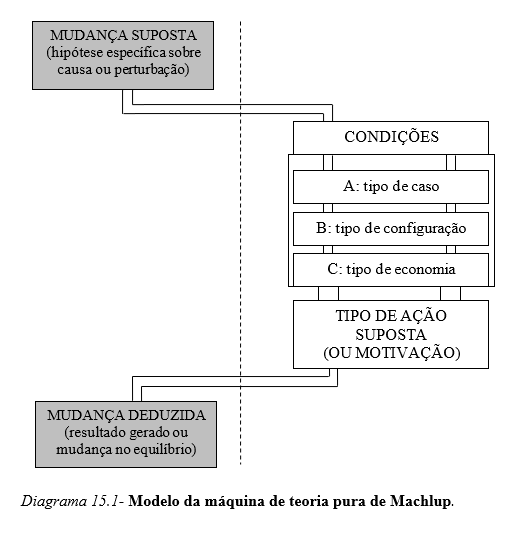 A máquina possui diversas partes.
Os postulados fundamentais são partes fixas, que não mudam, como o núcleo rígido lakatosiano: são definidoras da máquina.
Todas as outras partes podem mudar, como relés, fios, bobinas, molas ou esteiras. 
As condições supostas variam a taxas diferentes: as do tipo A variam com frequência e as do tipo C muito raramente. As do tipo A, “tipo de caso”, envolvem aspectos como os tipos de bens (duráveis ou não), bens inferiores ou normais, tipo de curvas de custo, elasticidades, estrutura de mercado e tipos de barreiras à entrada. As do tipo B, “de configuração”, são um pouco mais permanentes, como fase do ciclo econômico e mudanças em políticas do governo, como leis antitruste, políticas fiscais e monetárias. Por fim, o tipo C, “tipo de economia”, são mais estáveis, como instituições, existência de propriedade privada, liberdade de contrato, sistema monetário ou costumes.
Tanto as mudanças supostas quanto as deduzidas são passíveis de teste empírico.
Quanto às condições supostas, Machlup afirma que não devemos ser rígidos sobre a possibilidade de sua verificação, permitindo um “empirismo casual, talvez até impressionista”. 
Parâmetros hipotéticos são raramente observáveis, como afirmações sobre o caráter competitivo ou monopolista do mercado analisado. 
Ao contrário do modelo de Lakatos, as mudanças na máquina não são mudanças em um cinturão protetor, mas se referem à necessidade de lidar com problemas diferentes.
As partes fixas da máquina
As partes fixas da máquina, por outro lado, são princípios úteis que não são nem verificáveis nem conhecidos de forma independente dos fatos. Seguindo o filósofo Feliz Kaufmann, fazem parte de uma categoria intermediária: são regras de procedimento aceitas enquanto mostrarem seu valor.
O trabalho de Machlup gerou uma resposta de Hutchison. Este rejeita o rótulo de ultraempirismo, mostrando que em seu livro não requer o teste das hipóteses fundamentais, mas apenas que estas sejam concebivelmente testáveis ou que tais hipóteses sejam fundamentais para a geração de consequências testáveis, o que se qualifica como um teste indireto descrito por Machlup. A despeito dessa negativa, os exemplos de progresso científico apontados pelo autor são compatíveis com a acusação de ultraempirismo.
A controvérsia marginalista
Mais interessante do que examinar como cada um dos autores responde ao seu oponente, exercício que não revela novos argumentos, consideramos mais proveitoso estudar ainda outro debate metodológico que teve Machlup como protagonista, a chamada controvérsia marginalista, pois, além de tornar o debate anterior mais claro, por meio de um exemplo concreto, tal controvérsia será fundamental para o entendimento do famoso artigo metodológico de Milton Friedman, que apresentaremos na aula seguinte.
Artigo de Richard A. Lester
O debate se inicia com um artigo de Richard A. Lester publicado em 1946. Nesse artigo, seu autor ataca a análise marginalista aplicada à economia do trabalho. 
Utilizando a metodologia de aplicar-se questionários a empresários, Lester procura determinar o peso relativo dos diversos fatores que influenciam as decisões de contratação, como os custos variáveis médios se alteram com o volume produzido e como os empresários reagiriam diante de um aumento salarial.
Conclusões empíricas de Lester
Com base nas respostas obtidas, Lester conclui que o volume esperado de produção, e não os salários, afeta o emprego, os custos variáveis médios seriam declinantes com o aumento do uso da capacidade da firma, os empresários desconhecem os valores da elasticidade-preço da demanda de seu produto e dos custos marginais, e, finalmente, aumentos salariais levariam a melhoras nos métodos e na eficiência, em vez de redução no emprego. 
Esses resultados empíricos, acredita o autor, contrariam as previsões derivadas da teoria marginalista ortodoxa: o marginalismo não seria guia para a ação dos empresários.
Empirismo ingênuo em economia
O trabalho de Lester representou, para Machlup, um exemplo dos problemas inerentes a um empirismo ingênuo em economia. 
Em sua resposta, no mesmo ano, Machlup nota que a teoria teria sido interpretada de forma incorreta, pois, a mesma não pretende descrever os processos mentais de decisão. Um motorista, ao decidir em uma estrada se ultrapassa ou não um veículo mais lento pela esquerda, não faz cálculos literais de probabilidades de surgimento de carro na contramão ou calcula velocidades. A despeito disso, uma “teoria da ultrapassagem” apresentaria equações relacionando as variáveis relevantes. No entanto, os motoristas, de fato, agem para minimizar as chances de colisão. 
Os empresários, da mesma forma, tomam decisões segundo sua experiência, que não replica valores exatos que alimentariam as equações de custos e receitas marginais da teoria. Para Machlup, as regras práticas utilizadas pelos empresários seriam, de fato, compatíveis com os elementos de uma teoria subjacente de maximização de lucros em diferentes estruturas de mercado.
Machlup assevera várias limitações na interpretação que Lester faz de seus achados.
Os empresários, aponta aquele, sequer estariam familiarizados com as variáveis empregadas pela teoria, como, por exemplo, “elasticidades”, sendo necessário reformular as perguntas conforme a terminologia empregada pelos homens de negócio. 
Adicionalmente, as perguntas deveriam ser reformuladas para refletir não decisões sobre os valores das variáveis, mas mudanças na margem dessas variáveis. 
Por fim, respostas explícitas não necessariamente refletem a realidade, mas aquilo que os respondentes acham coerente e justo.
Série de réplicas e respostas
Novamente, esses trabalhos deram origem a uma série de réplicas e respostas, além da contribuição de outros autores. Metodologicamente, o ponto crucial do debate envolve o confronto entre uma interpretação mais ampla da teoria com uma versão mais, digamos, literal, sendo esta última compatível com a demanda por pressupostos mais testáveis. 
O dilema básico, como podemos perceber, é entre estar certo de forma genérica ou, devido à ação da complexidade milliana, estar errado com hipóteses mais específicas.
Ou adotamos, como Mises, um conceito mais amplo possível de racionalidade, operando em plano abstrato, ou tomamos conceitos mais estritos, só que, neste caso, inaplicáveis em grande parte dos casos. 
Em aula seguinte, veremos a solução de Friedman a esse trade-off metodológico.
Exame de mais alguns artigos do período, associados à controvérsia marginalista.
O argumento de Machlup sobre a interpretação dos pressupostos da teoria foi reforçado pelo artigo seminal de Armen Alchian intitulado Incerteza, evolução e teoria econômica. 
Neste artigo, de 1950, seu autor enfatiza as limitações que o ambiente econômico impõe à ação. Em um ambiente marcado pela incerteza, não existe uma via de ação claramente conhecida que leve à obtenção de lucro máximo. Nesse contexto, a ideia de maximização de lucros claramente não é um guia para a ação. A despeito disso, não podemos descartar a análise da teoria econômica, se interpretada corretamente.
A argumentação do autor faz uso de um paralelo com a teoria da evolução por seleção natural. Nas palavras do autor:
“As contrapartidas econômicas da hereditariedade genética, mutação e seleção natural são a imitação, inovação, e lucros positivos, respectivamente.”
Situação de ausência de racionalidade
Considere inicialmente, por motivos de argumentação, uma situação de ausência de racionalidade. As decisões produtivas seriam tomadas de modo aleatório. Ainda assim, afirma o autor, podemos descrever um processo de correção de erros que, se nenhuma nova mudança no ambiente ocorrer, nos leva ao resultado previsto pela teoria. 
Em primeiro lugar, é crucial que haja diversidade de decisões. As que mais se aproximam da decisão correta, por sua vez, são premiadas com lucros maiores e são imitadas pelas demais. No limite, a persistência no erro pode levar a falências. Em vez de lucros máximos, temos como critério a obtenção de lucros positivos.
As restrições impostas pelo ambiente de certo modo sustentam a hipótese de otimização.
Não é necessário, por outro lado, o uso de hipóteses irrealistas sobre agentes hiper-racionais. O resultado foi obtido supondo-se comportamento aleatório. Ora, se é verdade que os agentes não são super-homens, tampouco são completamente passivos e irracionais.
Se considerarmos os agentes como pessoas reais, de carne e osso, certas tendências, descritas pelas condições marginais da teoria, tornam-se bastante plausíveis. Como nota um comentador, esse tipo de argumento revela que os defensores da teoria marginalista, como Machlup e Alchian, são mais institucionalistas que os críticos da teoria: a hipótese de maximização depende mais de fatores institucionais do que de capacidade cognitiva superior.
Análise de Garry Becker
A análise de Alchian sobre o significado da hipótese de maximização de lucros encontra um paralelo na análise de Garry Becker sobre o significado da hipótese de maximização de utilidade. 
Em Comportamento irracional e teoria econômica, o prêmio Nobel enfrenta os críticos da hipótese de maximização. Novamente supondo ausência completa de racionalidade, Becker mostra que apenas a existência da restrição orçamentária é capaz de impor alguma regularidade ao sistema.
Um exemplo
Modificando ligeiramente o exemplo do autor, imagine que o consumidor dos bens X e Y escolha uma cesta de consumo (ponto no gráfico à esquerda) através do arremesso de um dardo na área triangular que representa a restrição orçamentária original AB (Gráfico 15.1). Se o preço de X diminuir, a restrição gira para a direita até AC, como indicado pela seta. Se o consumidor continua arremessando seus dardos, ocorrem com mais frequência “escolhas” mais a direita, de modo que o preço inferior leva a quantidades consumidas maiores de X.
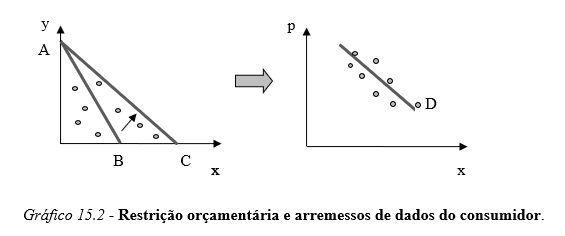 O papel das hipóteses sobre racionalidade
Assim, mesmo com uma “máquina de calcular prazeres e dores” quebrada, a demanda continua apresentando inclinação negativa, como mostrado no gráfico da direita, que relaciona a quantidade consumida x ao preço p desse produto. 
O mesmo ocorre se no lugar de dardos tivermos comportamento inercial, no qual as escolhas tendem a refletir as decisões passadas. 
Se considerarmos que no mundo real existe algum grau de racionalidade, concluiremos que a teoria não depende, de forma crucial, de hipóteses irrealistas sobre racionalidade.
Modelagem explicitamente evolucionária
Embora o argumento evolucionário torne os pressupostos da teoria tradicional mais robustos, não justificam a manutenção da teoria inalterada. 
Uma modelagem explicitamente evolucionária convidaria ao exame de em quais condições podemos esperar (ou não) uma tendência ao equilíbrio, como, por exemplo, a existência de estabilidade nas variáveis do ambiente. 
O trabalho de Becker deu origem a um comentário crítico por parte de Israel Kirzner, o principal representante moderno da escola austríaca.
Comentários de Kirzner
Kirzner nota que a tentativa de resgatar os resultados da teoria, empreendida acima, não nos permite concluir que o pressuposto de ação racional não seja vital. Considere um plano de ação que se revela errôneo. Fora do cruzamento entre as curvas de demanda e oferta, os agentes são obrigados a corrigir seus erros e agir fora do equilíbrio. 
Sem uma teoria de processo de mercado que trate dessa ação empresarial fora do equilíbrio, pergunta ele, porque os preços seriam alterados, se adotarmos a hipótese de ação não racional? Para que o preço se altere em direção ao equilíbrio, precisamos, de forma crucial, supor a existência de atores que, de forma racional e propositada, modifiquem seus planos para que ocorra uma tendência ao equilíbrio. Mesmo sob competição, não podemos lidar apenas com agentes passivos tomadores de preços. Qualquer ajuste em direção a um equilíbrio deve supor ação propositada, racional.
Rejeita-se uma visão mecanicista do funcionamento do mercado
Aqui, o autor rejeita uma visão mecanicista do funcionamento do mercado, resgatando os pressupostos de ação racional na sua forma não operacional, com significado mais amplo, tal como defendido pelos economistas antes da influência positivista que induz a adoção de interpretação mais específica desse conceito.
Próxima aula
No próxima aula, trataremos de outra solução para a demanda por uma teoria econômica mais empírica, que ao mesmo tempo não rejeite hipóteses gerais sobre o comportamento humano, de forma a evitar cair-se em postura historicista: a tese de Friedman sobre a irrelevância do realismo das hipóteses da teoria.